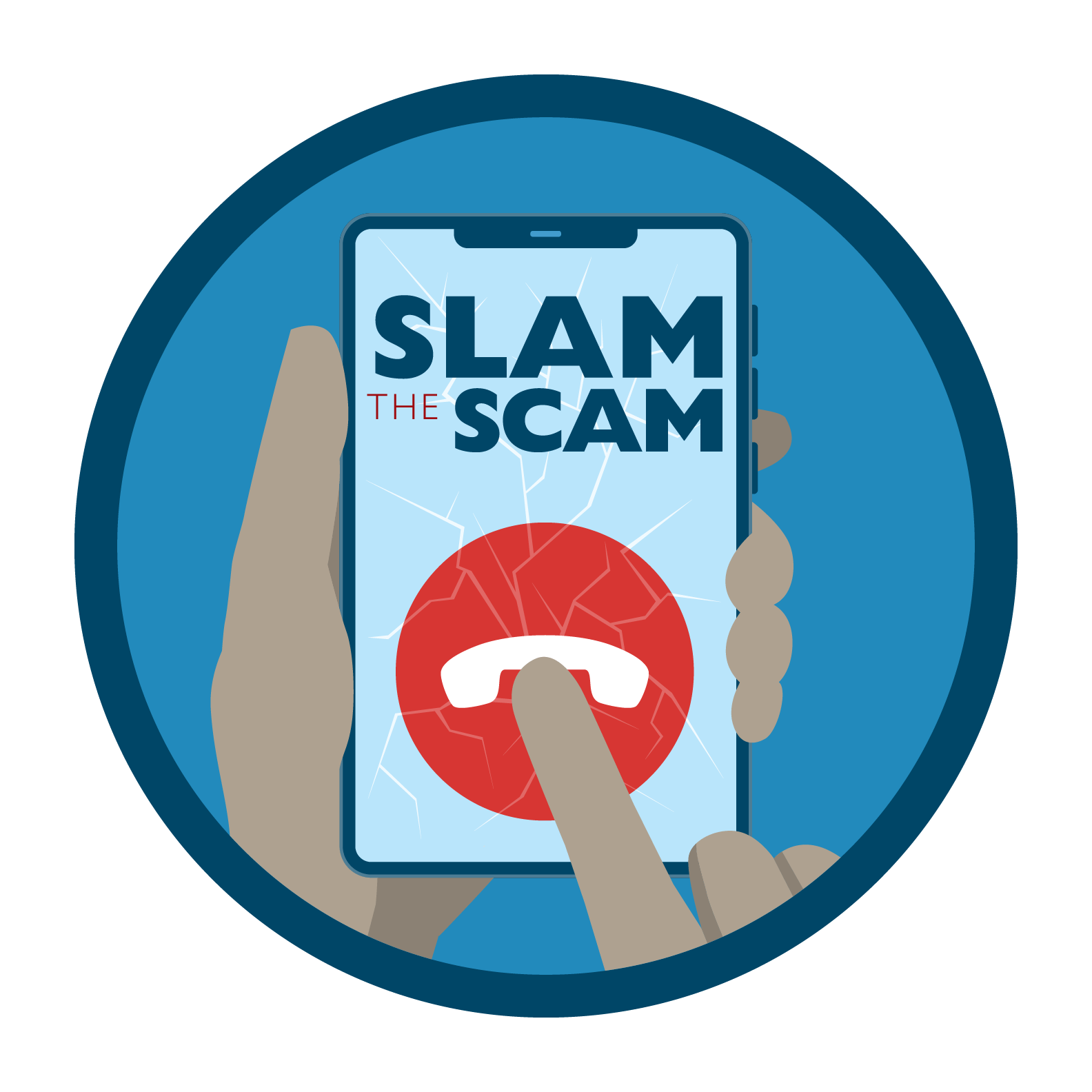 National Slam the Scam Day#SlamTheScam
MARCH 7, 2024
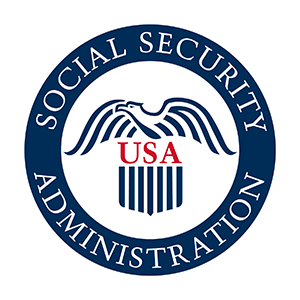 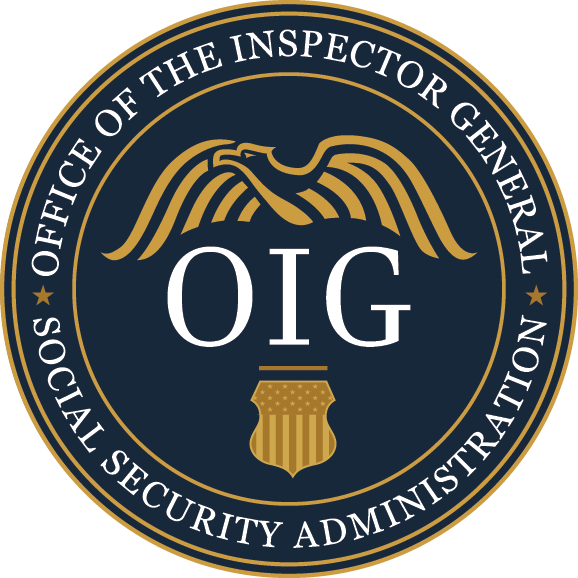 Help us #SlamTheScam!
On March 7, 2024, help Social Security Administration and the Office of the Inspector General #SlamTheScam for the fourth annual National Slam the Scam Day. 

We’re partnering with other government agencies to raise public awareness of government imposter scams that continue to plague the nation.

Slam the Scam Day is part of the larger National Consumer Protection Week (NCPW), hosted by the Federal Trade Commission March 3 - 9, 2024.

The following slides will help you #SlamTheScam on Twitter during National Consumer Protection Week #NCPW and National Slam the Scam Day.
#SlamTheScam X/Twitter Toolkit
Help protect your community by tweeting #SlamTheScam content. Don’t forget to retweet other #SlamTheScam posts and stories.
Use the blank template and/or ready-to-tweet templates provided in the following slides. Create your own messages, captions, or use our provided captions for guidance.
Save the template slides as an image and tweet using the #SlamTheScam hashtag
Post #SlamTheScam content during National Consumer Protection Week, March 3—9, and beyond!
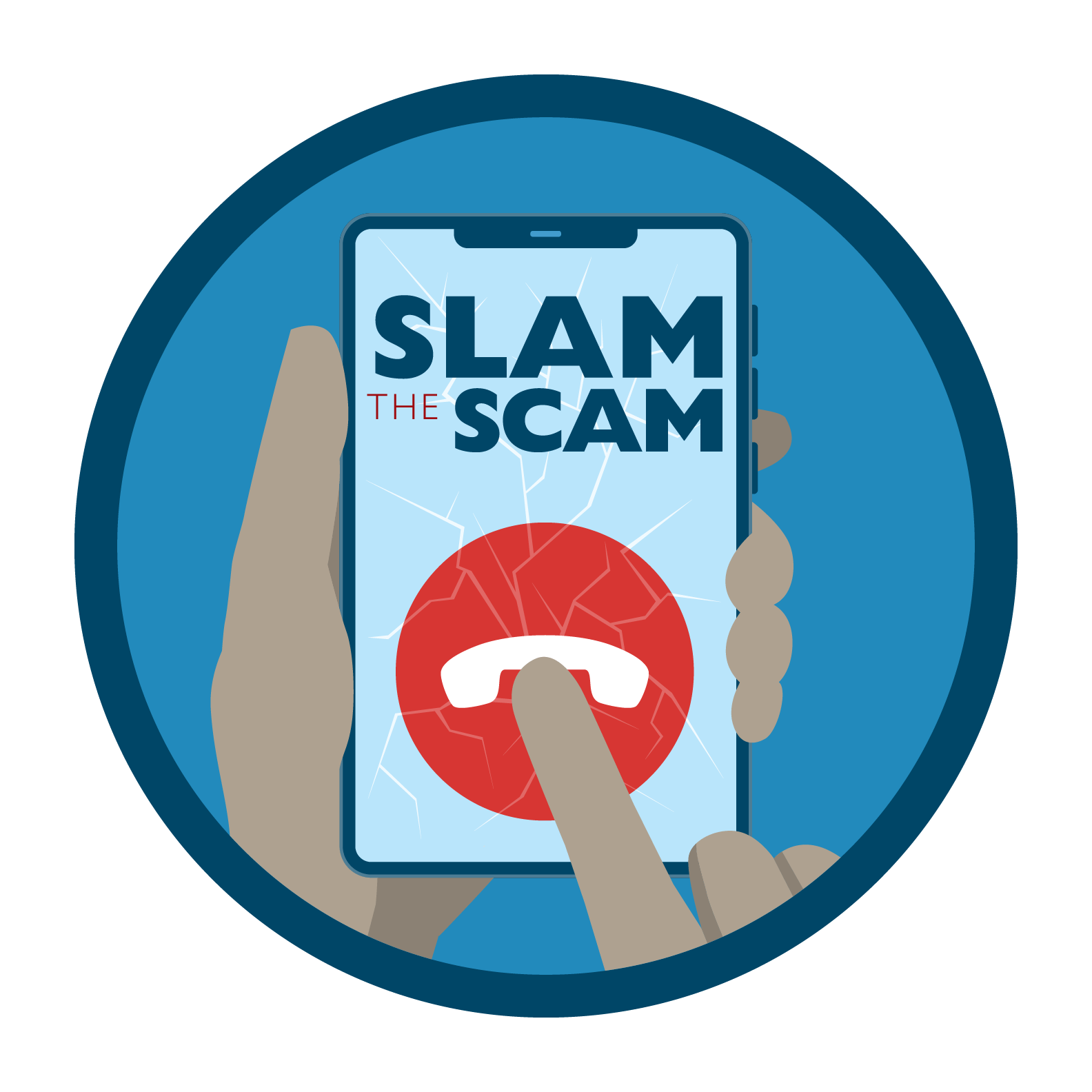 EXAMPLES
Example 1: Hang up or ignore suspicious calls, texts, or emails
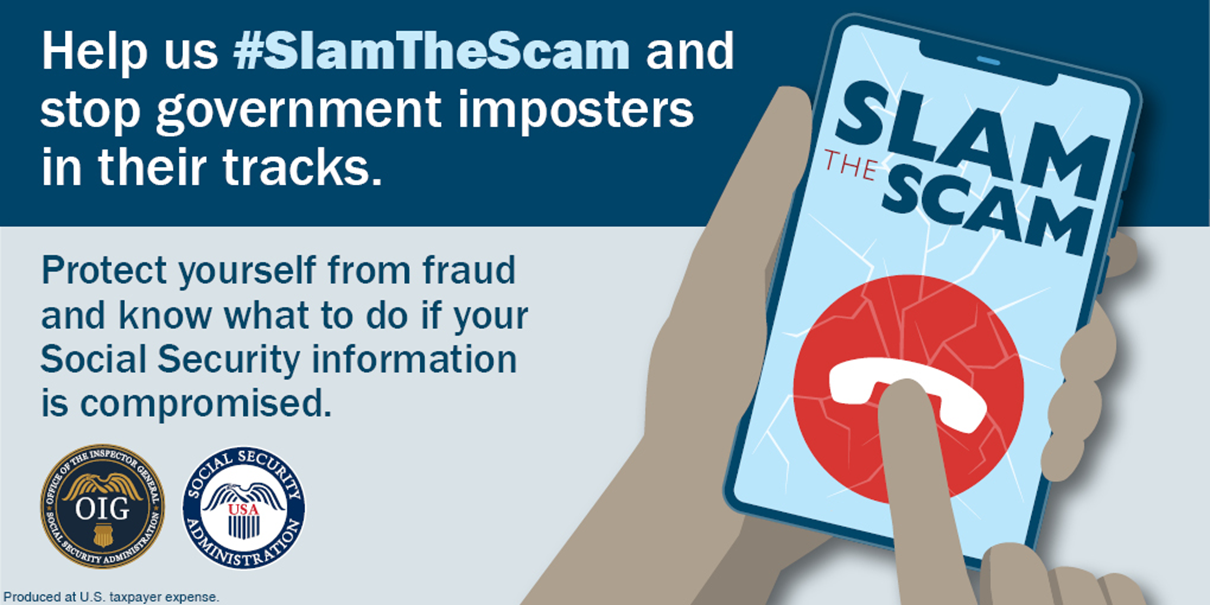 Tweet: Hang up or ignore suspicious calls or messages. Government employees will NEVER threaten you or demand immediate payment. #SlamTheScam #NCPW2024
Example 2: Report scams to the appropriate agency
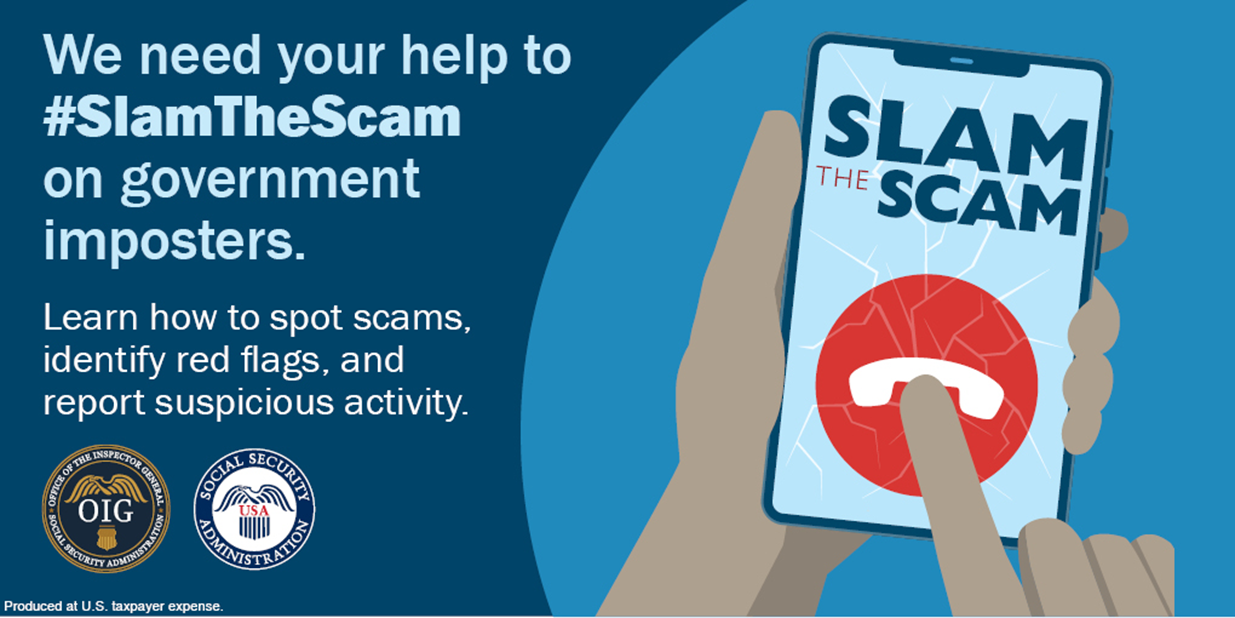 Tweet: If you receive a suspicious call, text, or email that mentions Social Security, ignore it and report it to [link: oig.ssa.gov/report.] Report other government imposter scams to FTC.gov #SlamTheScam #NCPW2024
Example 3: Highlight ‘Slam The Scam’ partners and events
Tweet: Help get the word out about government imposter scams on March 7. Visit [link: ssa.gov/scam] to learn how you can #SlamTheScam #NCPW2024
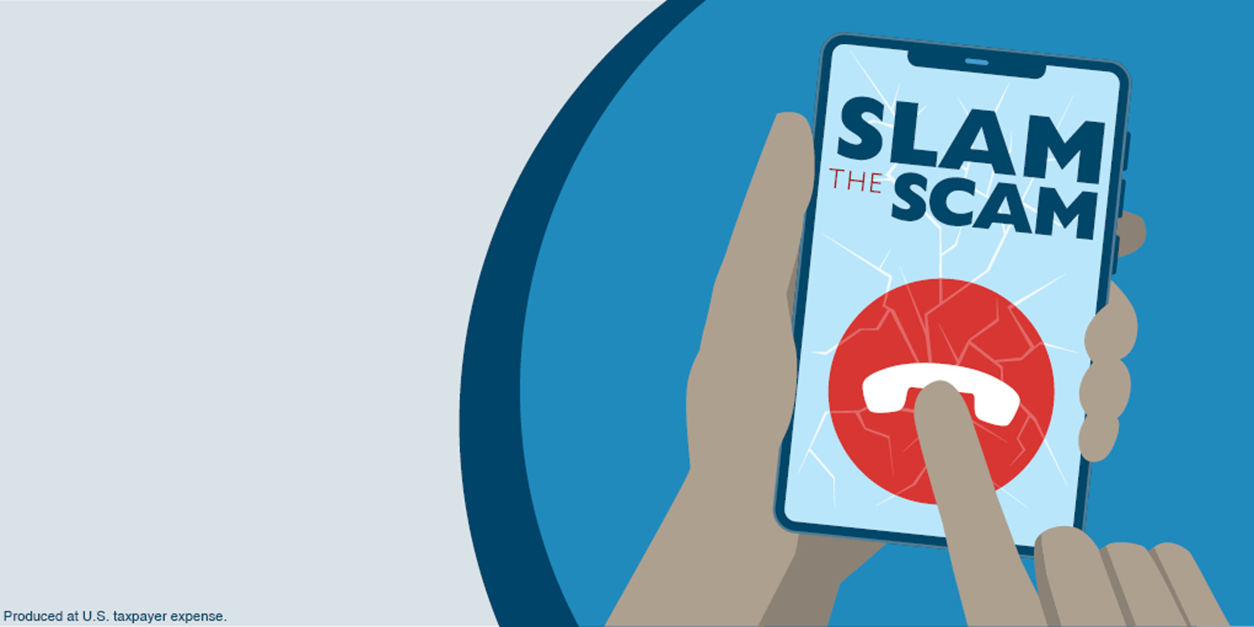 Protect yourself from scams! 

Be on the lookout for fake calls, texts, emails, messages on social media, or letters in the mail.
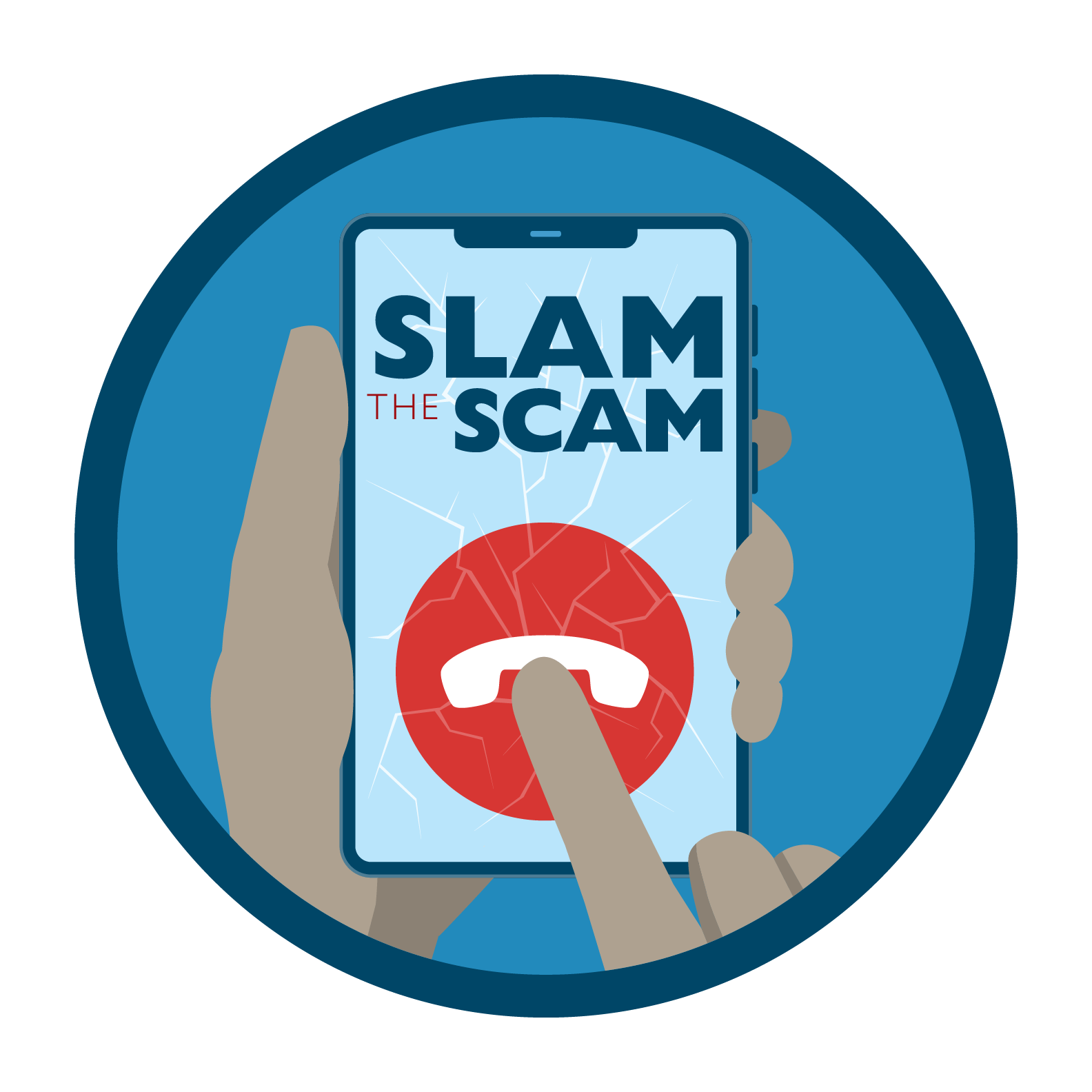 TEMPLATES
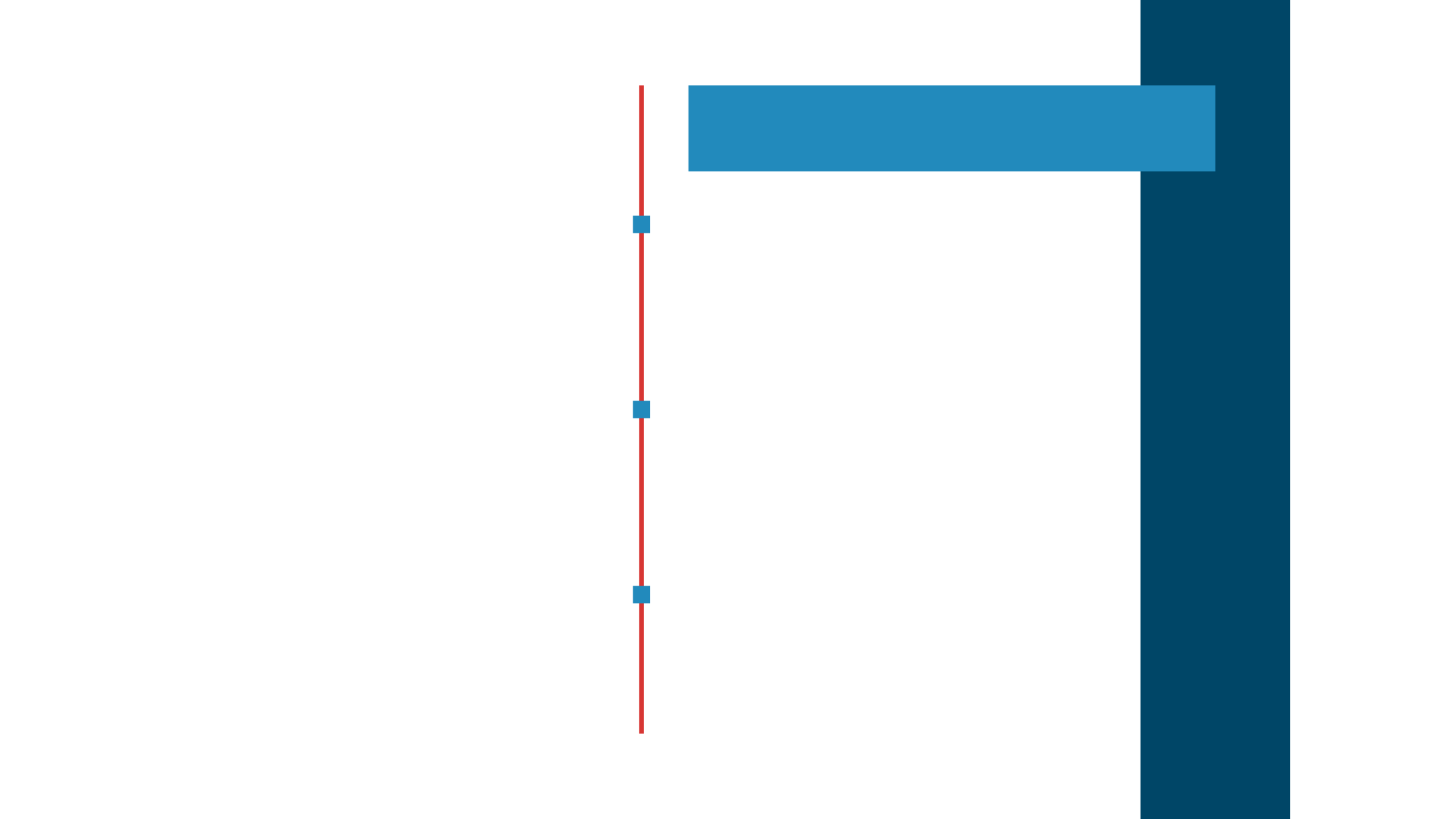 BLANK TEMPLATE
Add your #SlamTheScam message to the template.
Use the picture icon to add your agency’s logo to the template.
Add hashtags such as #SlamTheScam, #NCPW2024, and #NCPW to your caption.
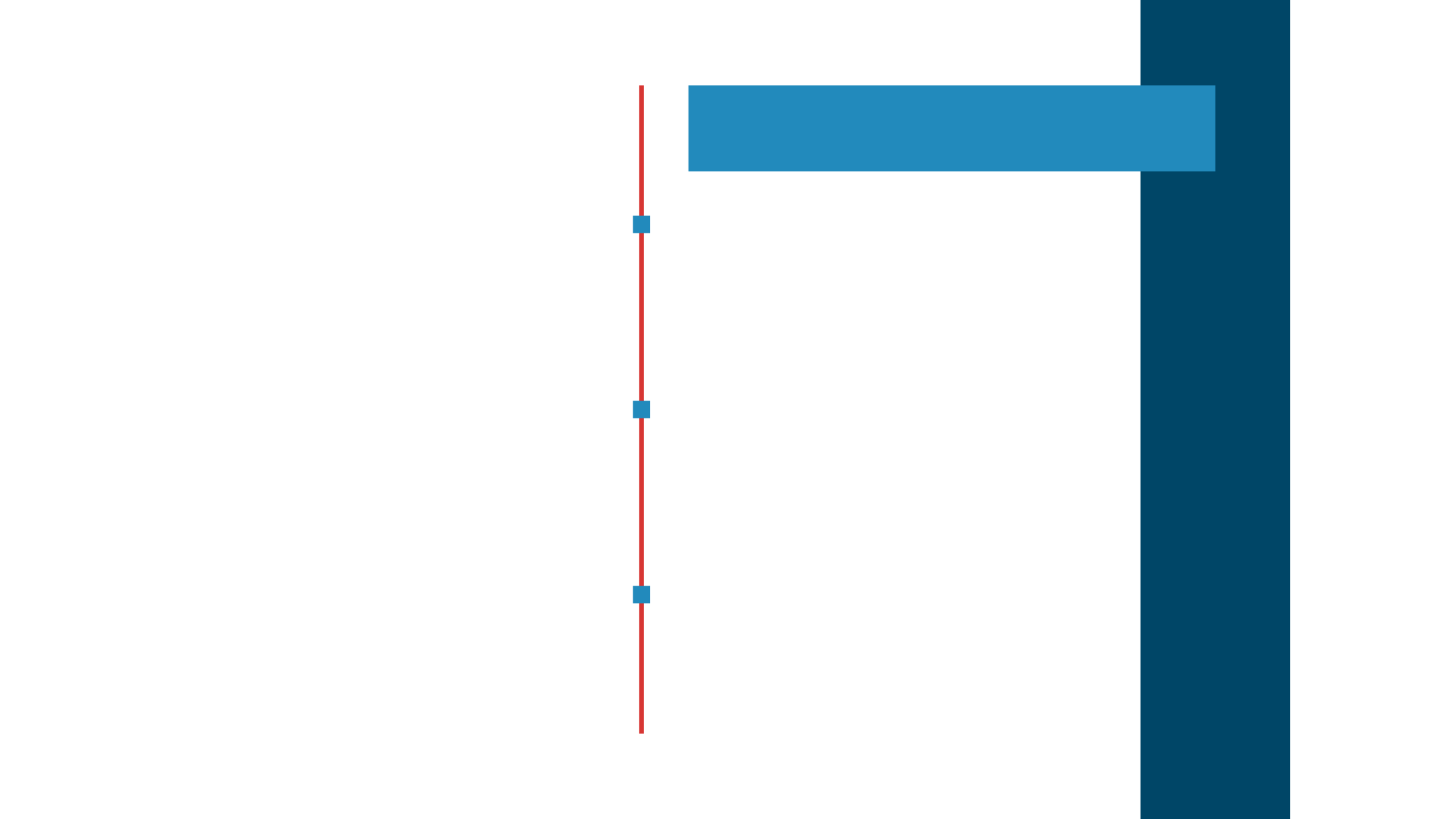 Click on the specific slide of the image you want to save from the PowerPoint. Go to “File” then “Save A Copy.” It will prompt you to select a place to save.
SAVING THE BLANK TEMPLATE
Before you click “Save,” make sure you change Save As Type option to JPEG File Interchange Format. Click “Save.” When it prompts you to export, select “Just this One.”
Now you’re ready to stop government imposters using the #SlamTheScam hashtag.
Click to add your scam message here.
[Speaker Notes: Add your agency logo to the picture icon.]
Click to add your scam message here.
[Speaker Notes: Add your agency logo to the picture icon.]
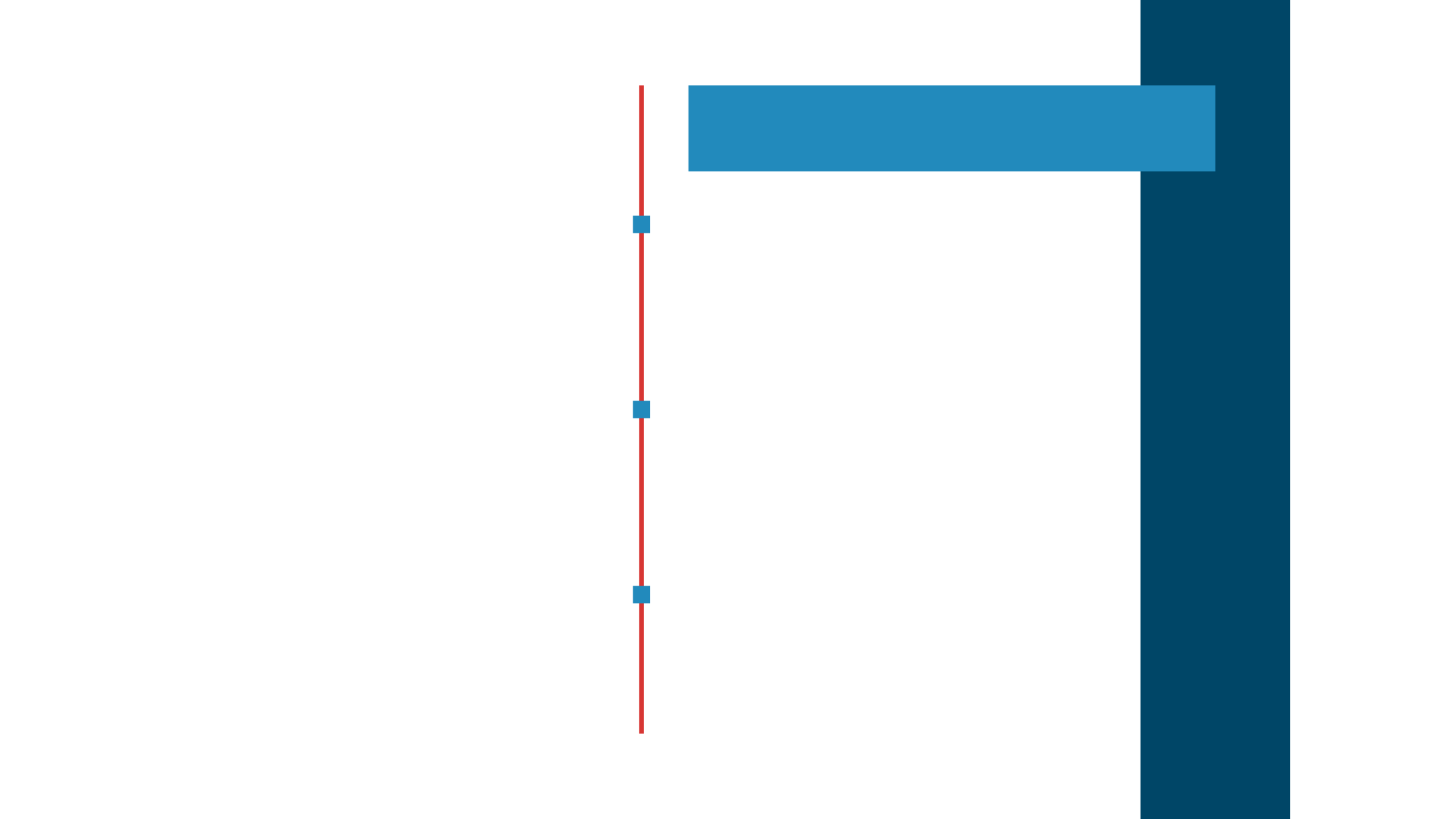 READY-TO-TWEET TEMPLATE
Save the template slides as an image
Create your own captions. Use our provided captions for guidance or copy and paste them
Tweet #SlamTheScam content during National Consumer Protection Week, March 3—9, and don’t forget to retweet other #SlamTheScam tweets
Captions
Copy, paste, and share the messages below to support National Slam the Scam Day or create your own messages. Add hashtags such as #SlamTheScam, #NCPW2024, and #NCPW to your message and remember to share. Let’s get the word out to as many people as possible.
Do you know what to do if you receive a scam call, text message, letter, or email? Follow these simple steps to #SlamTheScam: ssa.gov/scam
It’s National Consumer Protection Week, and we need your help to #SlamTheScam on government imposters. Learn how to spot scams, identify red flags, and report suspicious activity at ssa.gov/scam #NCPW2024
Avoid becoming the victim of fraud and know what to do if your #SocialSecurity information is compromised. Help us #SlamTheScam and stop government imposters in their tracks. ssa.gov/scam
Scammers are pretending to be government employees. They may threaten you and demand immediate payment. Don’t be fooled! #SlamTheScam and HANG UP! Report the scam at: oig.ssa.gov
We need your help to #SlamTheScam on government imposters. Learn how to spot scams, identify red flags, and report suspicious activity: ssa.gov/scam
Captions | Spanish
Copy, paste, and share the Spanish messages below to support National Slam the Scam Day or create your own Spanish messages. Add hashtags such as #OjoConLasEstafas, #SlamTheScam, #NCPW2024, and #NCPW to your message and remember to share. Let’s get the word out to as many people as possible.
¿Sabe usted qué hacer si recibe una llamada, un mensaje de texto, una carta por correo, o un email de una persona que intenta estafarlo? ssa.gov/espanol/estafas/  #OjoConLasEstafas #NCPW2024
Esta es la Semana Nacional de Protección del Consumidor, y solicitamos su ayuda para mantener un #OjoConLasEstafas. Infórmese mejor sobre cómo identificar estafas, señales de estafas, y cómo reportar asuntos sospechosos, visitando: ssa.gov/espanol/estafas/ #NCPW2024
Evite ser la victima de frauda e infórmese mejor sobre qué medidas puede tomar si su información confidencial del #SeguroSocial está en peligro. Ayúdenos a mantener un #OjoConLasEstafas y pararemos en seco a estos impostores. ssa.gov/espanol/estafas/ #NCPW2024
Los estafadores se hacen pasar por empleados del gobierno. Es probable que lo amenacen y exijan un pago inmediato. ¡No se deje engañar! ¡Mantenga su #OjoConLasEstafas y CIERRE LA LLAMADA! Reporte la estafa en: ssa.gov/espanol/estafas/  #NCPW2024
Necesitamos su ayuda para mantener un #OjoConLasEstafas y a los impostores. Infórmese mejor sobre cómo identificar una estafa, las señales de estafas, y cómo reportar asuntos sospechosos. Visite: ssa.gov/espanol/estafas/  #NCPW2024
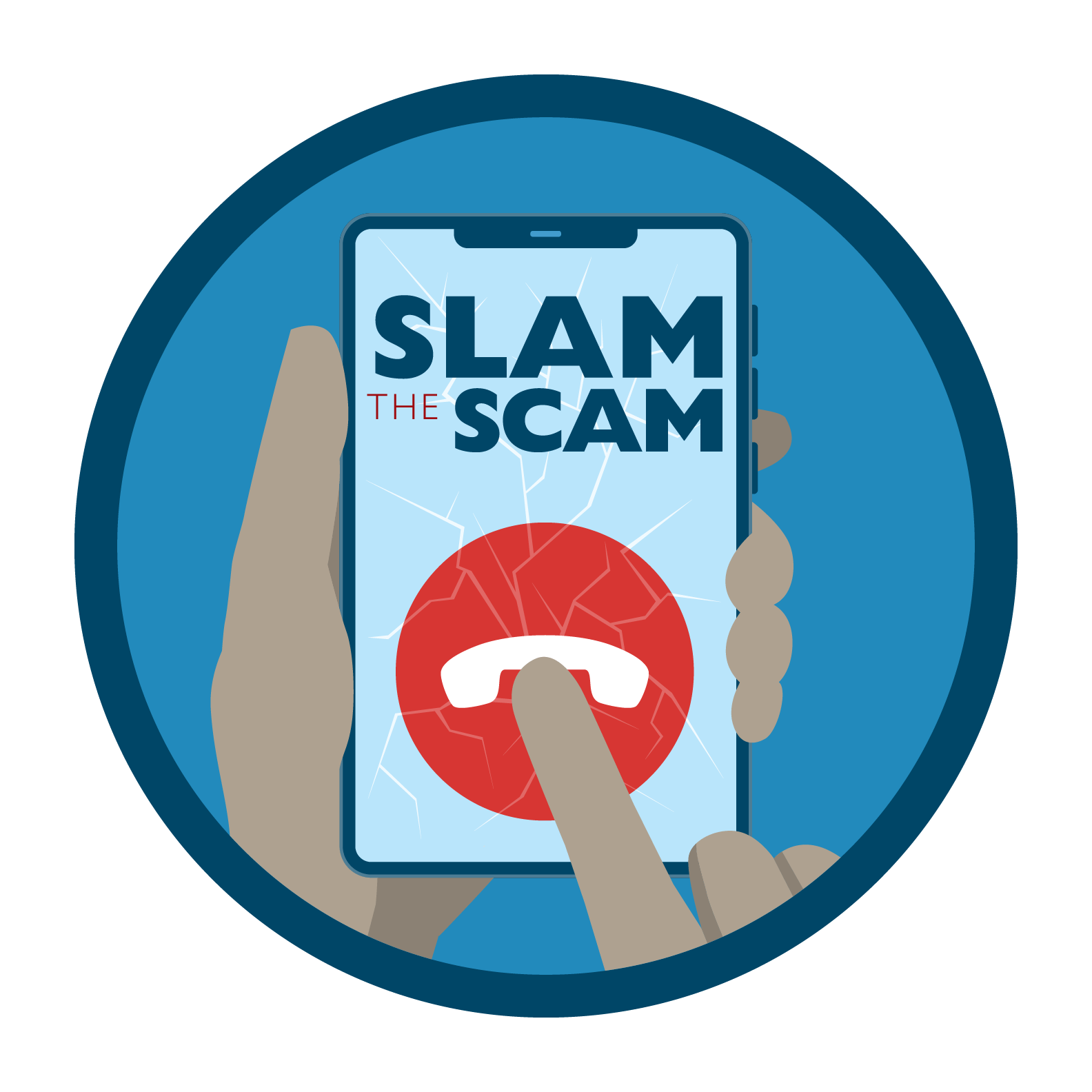 #SLAMTHESCAM
Find more scam awareness resources and information at ssa.gov/scam